Sathya Sai International OrganisationZone 9A: UK
Report of Activities
July – October 2014
General
50 centres
42 groups
Regular attendees – over 5000 
540 SSE Classes held last 6 months
1,100 SSE pupils managed by 260 SSE Gurus
Regular activities: devotional singing, study circles, interfaith participation, homeless shelters, food distribution, SSE classes, Health Awareness Clinics, blood donation, etc.
Theme for 2014
UK Theme for the Year: ‘One with Sai’
All activities focussed around this theme
National Activities
Pilgrimage to Prasanthi Nilayam: 27th July–2nd Aug 2014
Enviro-care Project 
Guru Poornima Celebrations : 12th July 2014 
Sathya Sai Retreat in Llandudno, North Wales: 29th–31st August 2014
Serve the Planet: Children are Our Future - 20th October 2014
National Pilgrimage to Prasanthi Nilayam
Theme: ‘Sai Samarpanam – One with Sai’
27th July–2nd August 2014
Preparations through 3 sadhana meetings: 18th May, 14th June, and 19th July 2014
Attended by 55 pilgrims
National Pilgrimage Divine Offering in Sai Kulwant Hall
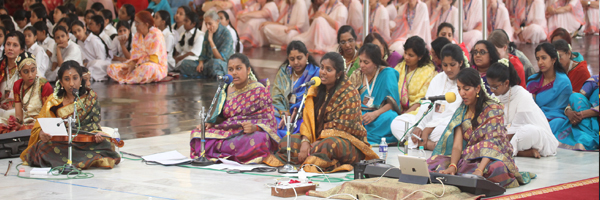 National Enviro-Care Project Hazelborough Wood
85 devotees in the Spirit of Service helping to  clear the forestry grounds to improve habitat for Butterflies
Serve the Planet Project ‘Children: Our Future’
Worked in partnership with ‘Refuge UK’ – charity that provides specialist support for women and children experiencing domestic violence
Driven by youth, supported by Service Wing, and other devotees
Around 300 packs containing essential stationery for children were donated
Centres around UK involved
Offering as part of Avatar Declaration Day
SSE Sports Day in Region 2
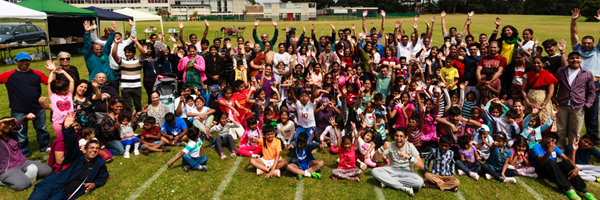 Region 3 participation at the Annual Multifaith Pilgrimage for Peace
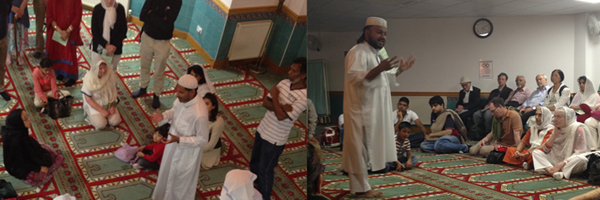 Harrow West CentreService at Organic Farm
Lending a helping hand to the elderly
Brixton Sai Centre sharing Sai’s Love
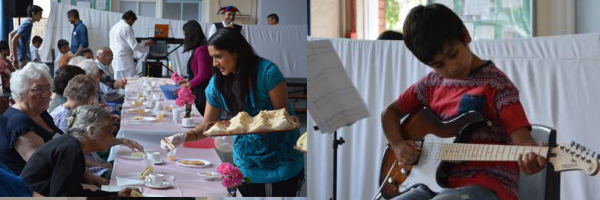 Age link party at Tooting